Отчёт об участии в патриотической              акции « Обелиск у дороги»
Выполнили : инициативная группа учащихся 8 класса «Б» МБОУ 
«Средняя общеобразовательная школа №6 имени Героя Советского Союза А.В. Попова»
Руководитель : Левина Н.А., учитель русского языка и литературы, классный руководитель.
Отчёт об участии в патриотической акции «Обелиск у дороги»


 МБОУ «Средняя Общеобразовательная школа №6 имени Героя Советского Союза Александра Васильевича Попова»
Руководитель: Левина Наталья Александровна, учитель русского языка и литературы,
Подгорная Дарья, Гражданкин Иван, Леонов Артём, Синякова Анастасия, Истомина Наталья, Бойкова Алина, Грейдин Павел, Евдокимов Максим, Корнышев Евгений, Невструева Татьяна
Традиционно Памятный знак на территории администрации Шелковской волости является объектом пристального внимания учеников МБОУ «Средняя общеобразовательная школа №6 имени Героя Советского Союза А.В. Попова».
Учащиеся школы следят за состоянием плит и прилегающей к ним территории. Уже 22 года здесь проводят митинги, приуроченные к памятным датам, уроки Мужества, возлагают цветы.  В год 65 –летия Победы возле плит были установлены клумбы, силами учеников шестых классов. В этом учебном году восьмиклассники продолжили своё участие в городской акции «Обелиск у дороги». Они создали рабочую группу, организовали уборку возле Памятных знаков и территории к ним прилегающим, посеяли цветы для рассады, восстановили разрушенную клумбу, побелили основания плит и клумбы, подготовили печатные материалы для публикации на школьном сайте, отчет о проделанной работе в рамках акции «Обелиск у дороги».
ПАМЯТНЫЕ ЗНАКИ,  УСТАНОВЛЕННЫЕ НА ТЕРРИТОРИИ
       АДМИНИСТРАЦИИ ШЕЛКОВСКОЙ ВОЛОСТИ 
             в честь воинов-земляков, погибших, умерших от ран  и пропавших  без вести на фронтах  
                                                       Великой Отечественной войны.
Облагораживание территории, прилегающей к Памятным знакам
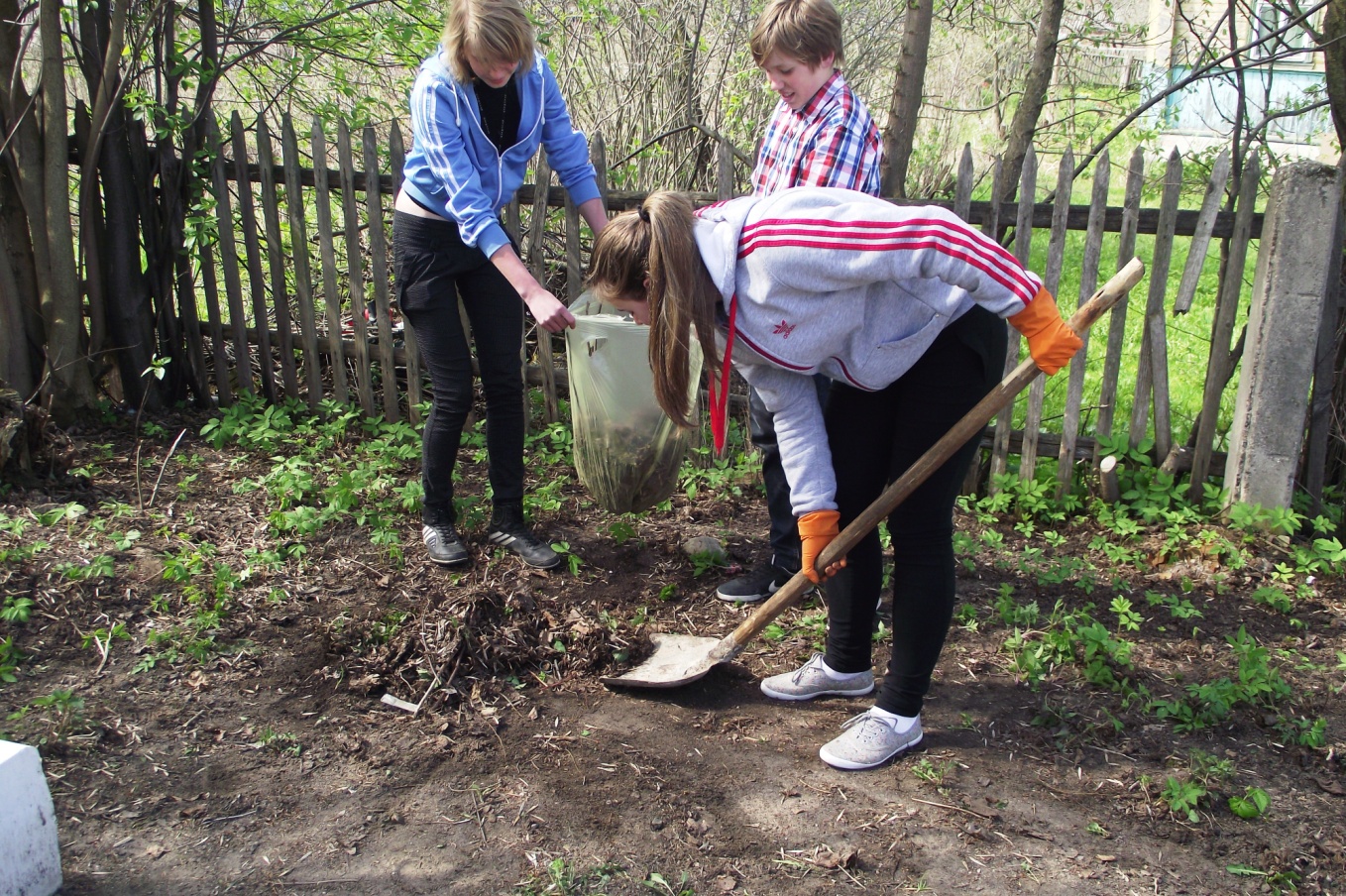 Уборка мусора
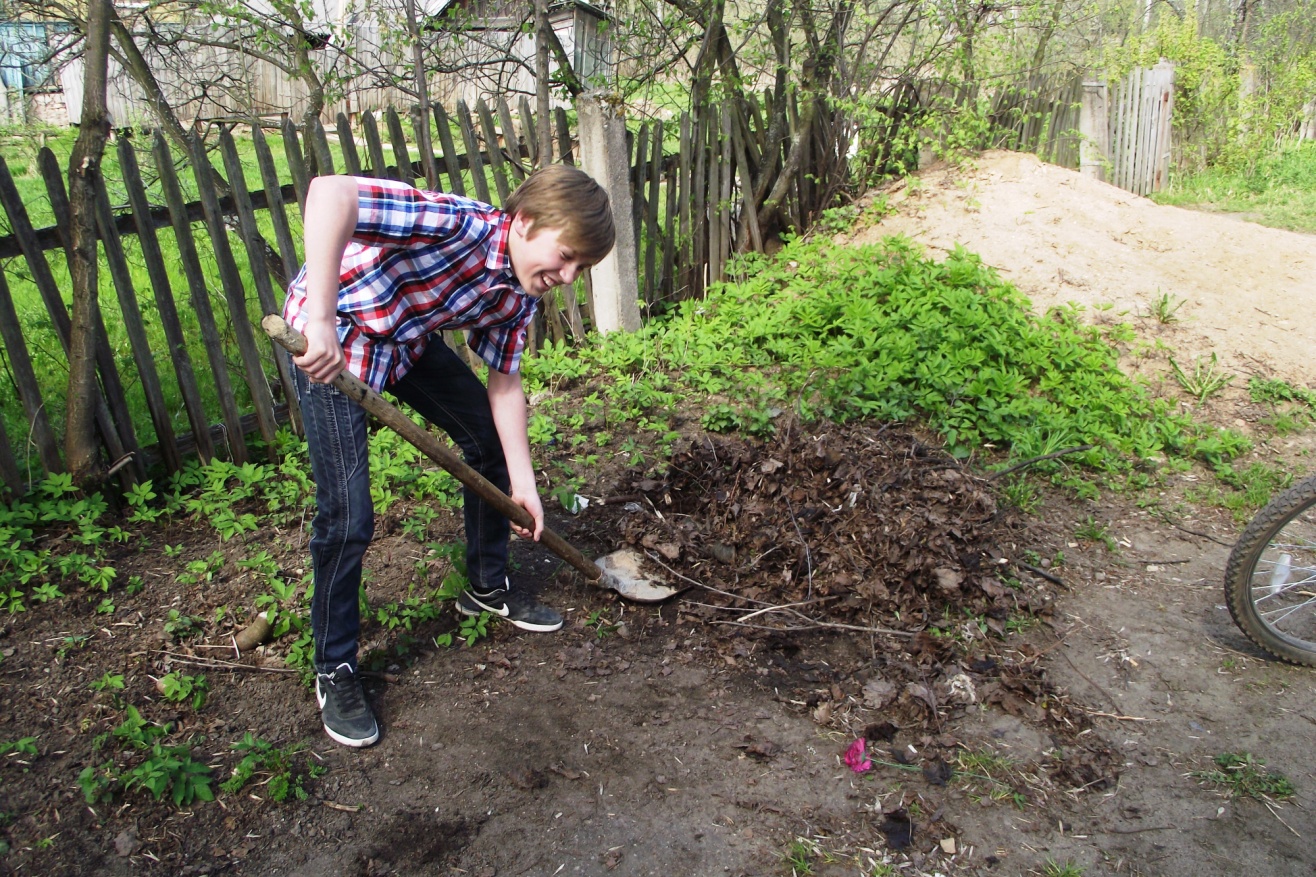 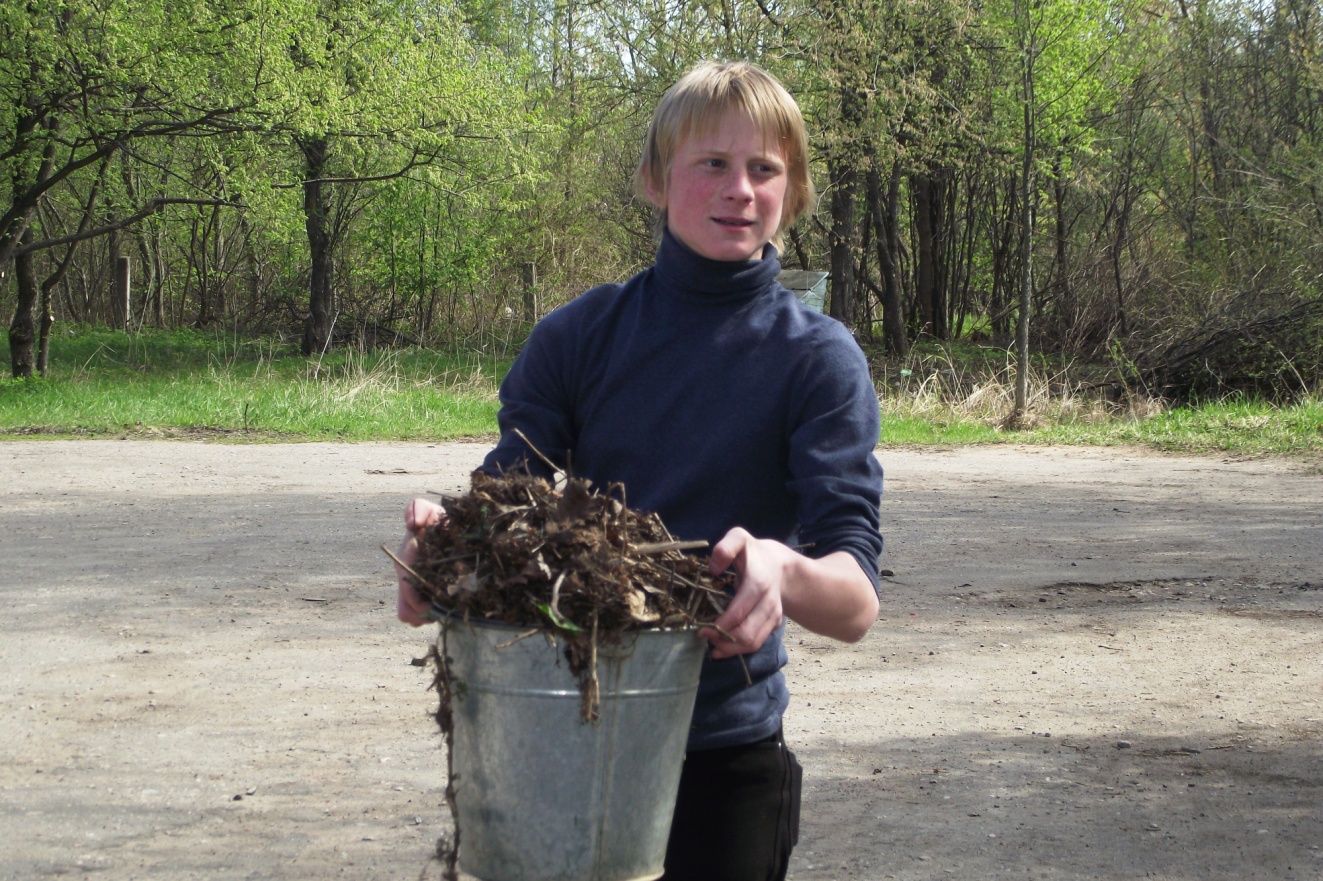 Вынос мусора
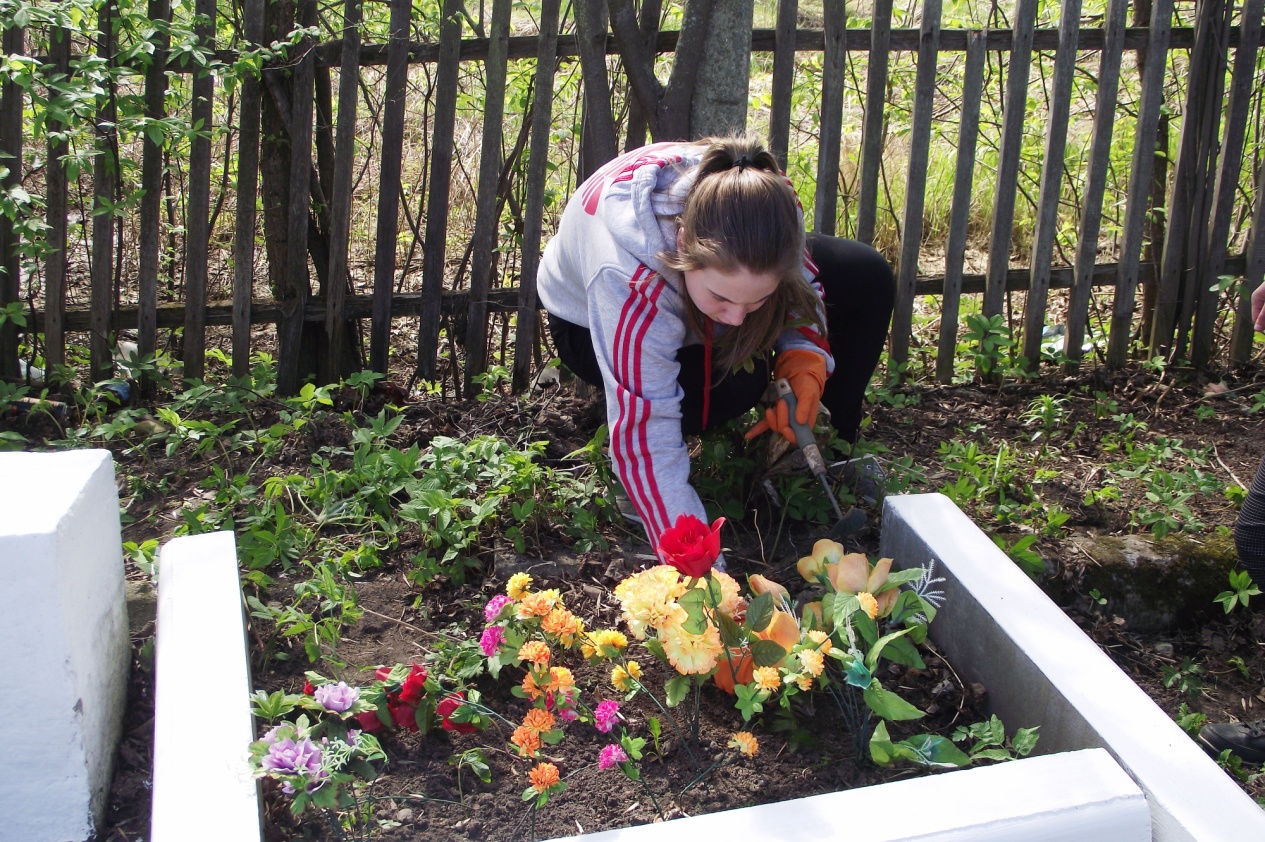 Восстановление и облагораживание клумб
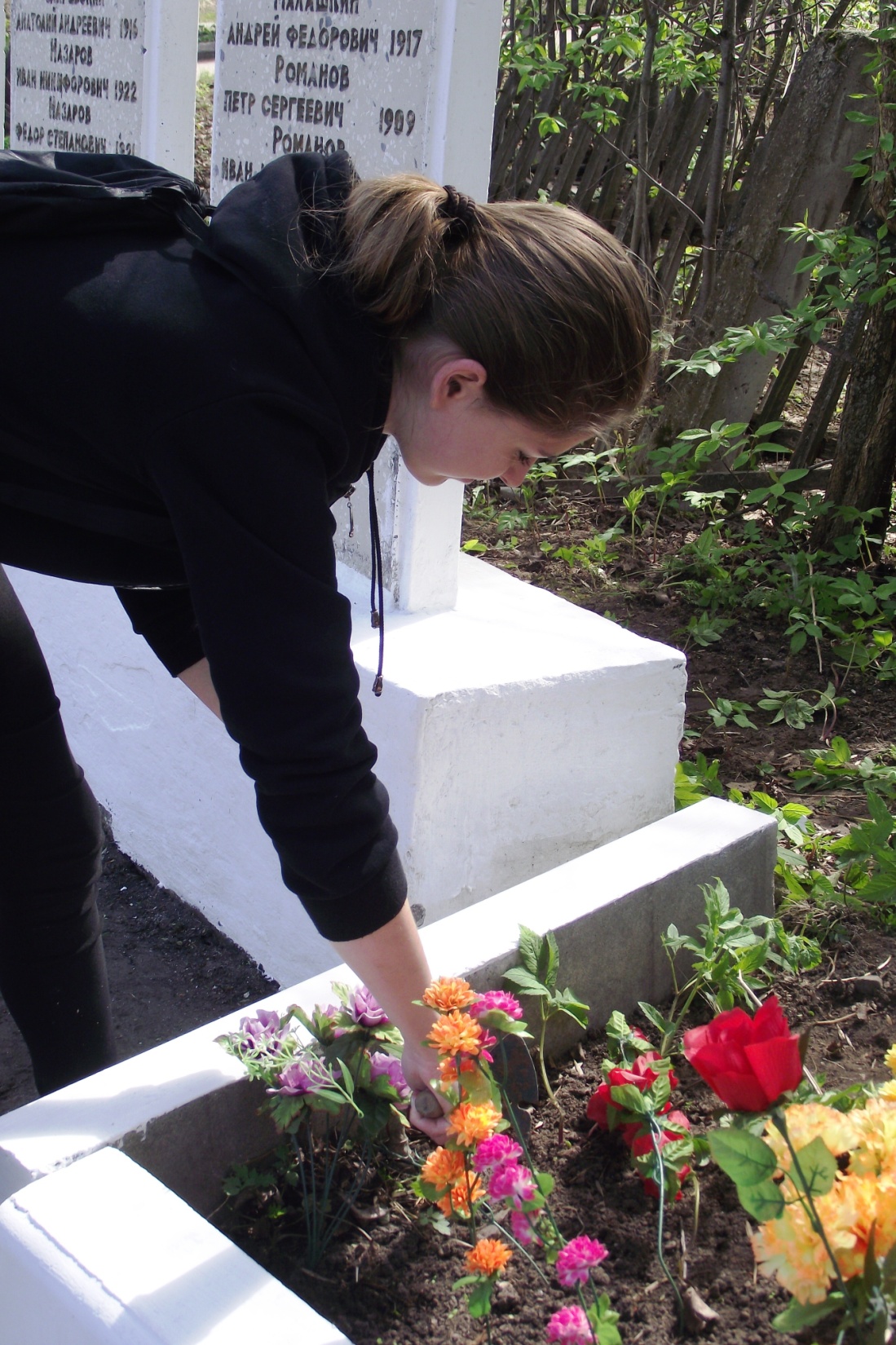 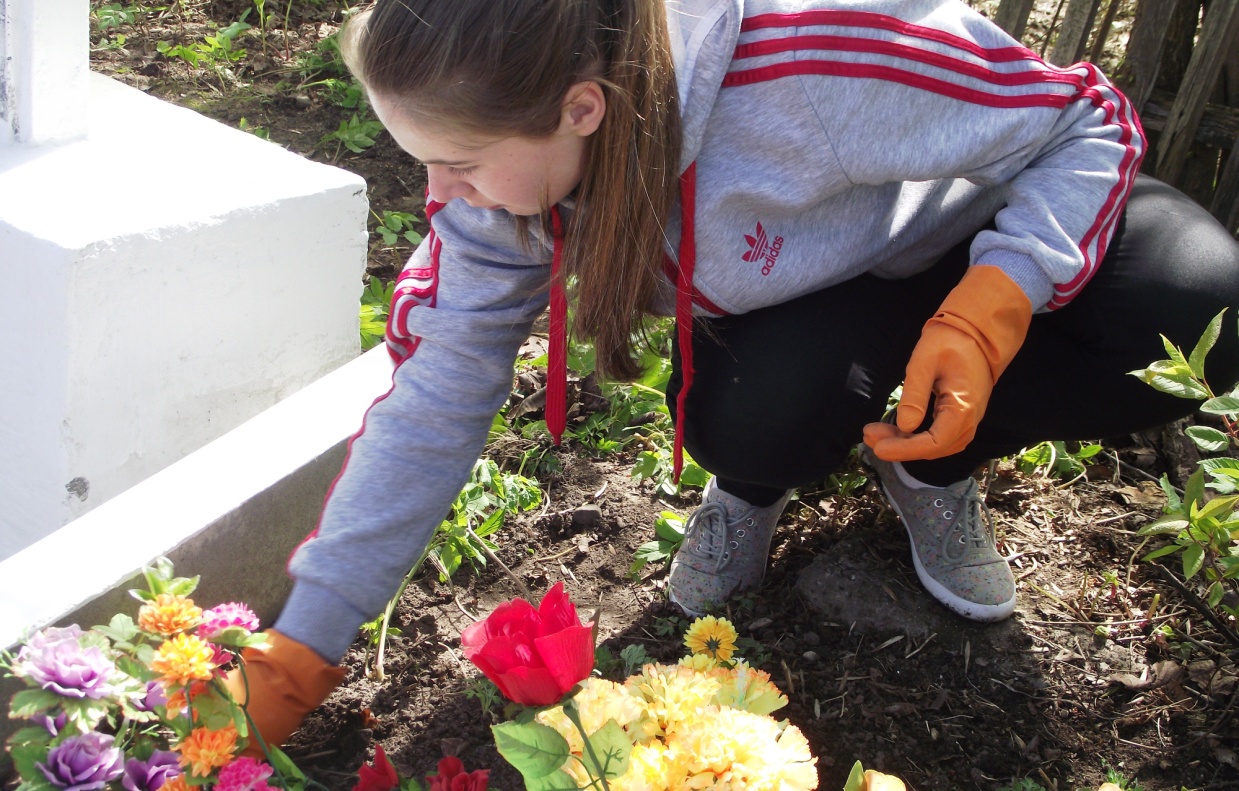 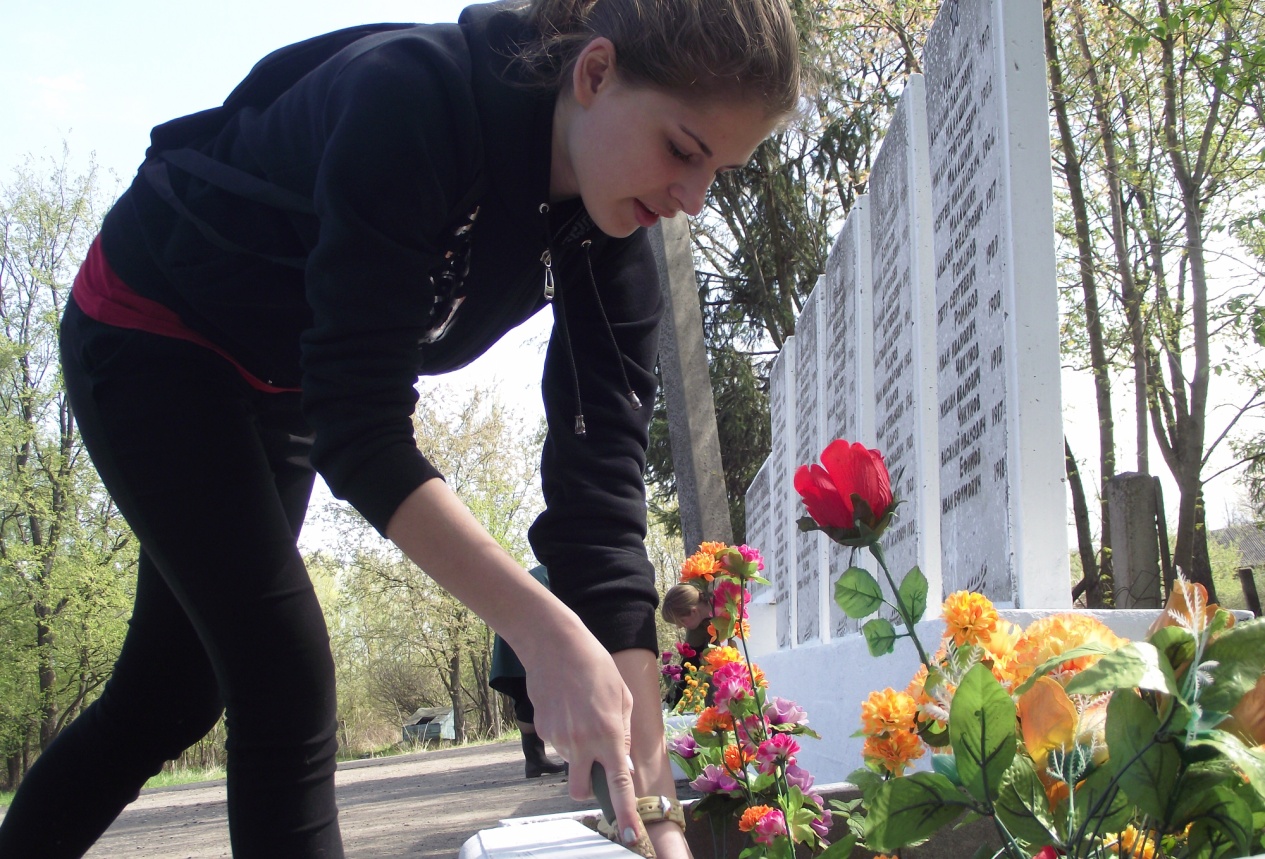 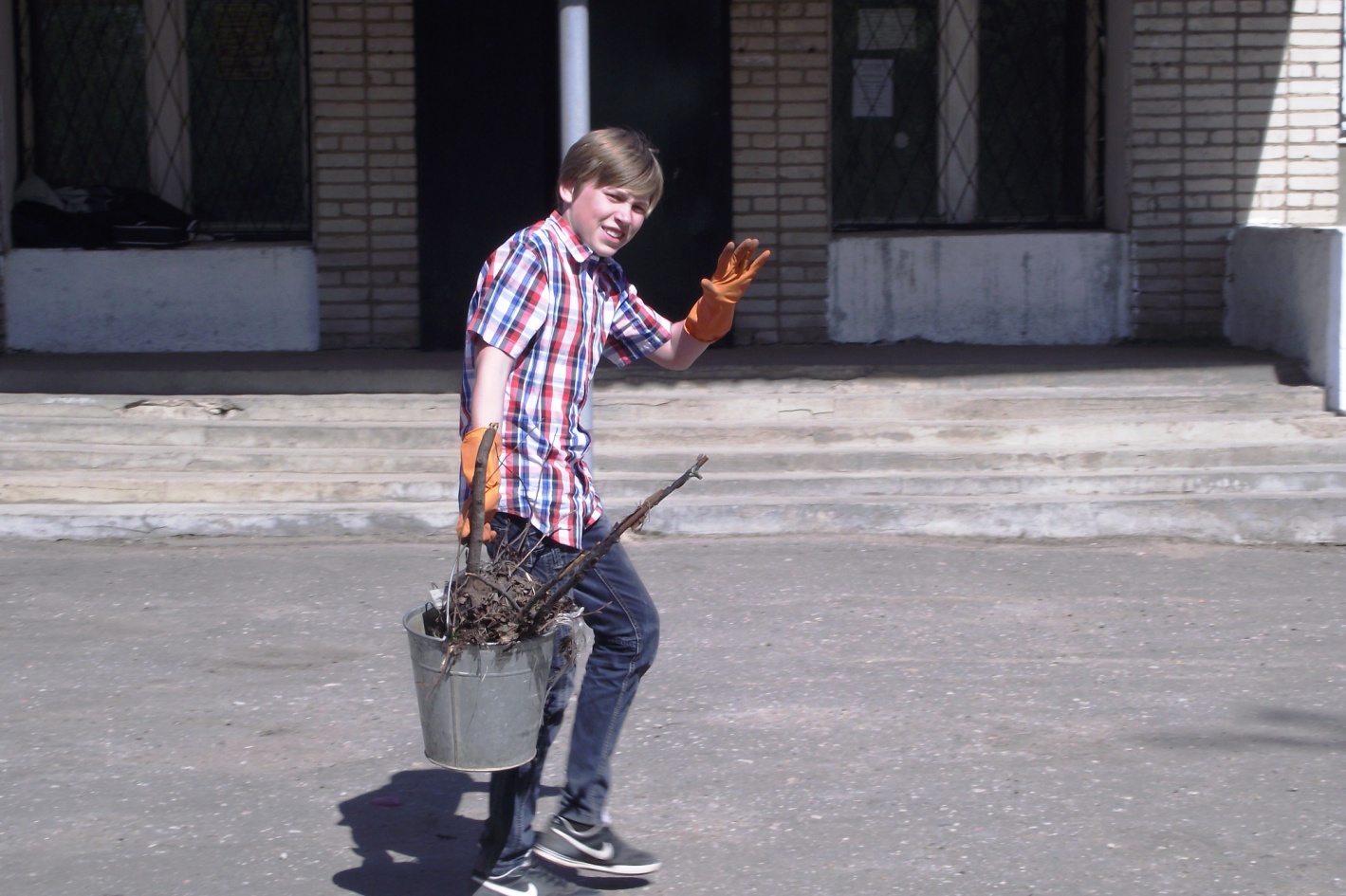 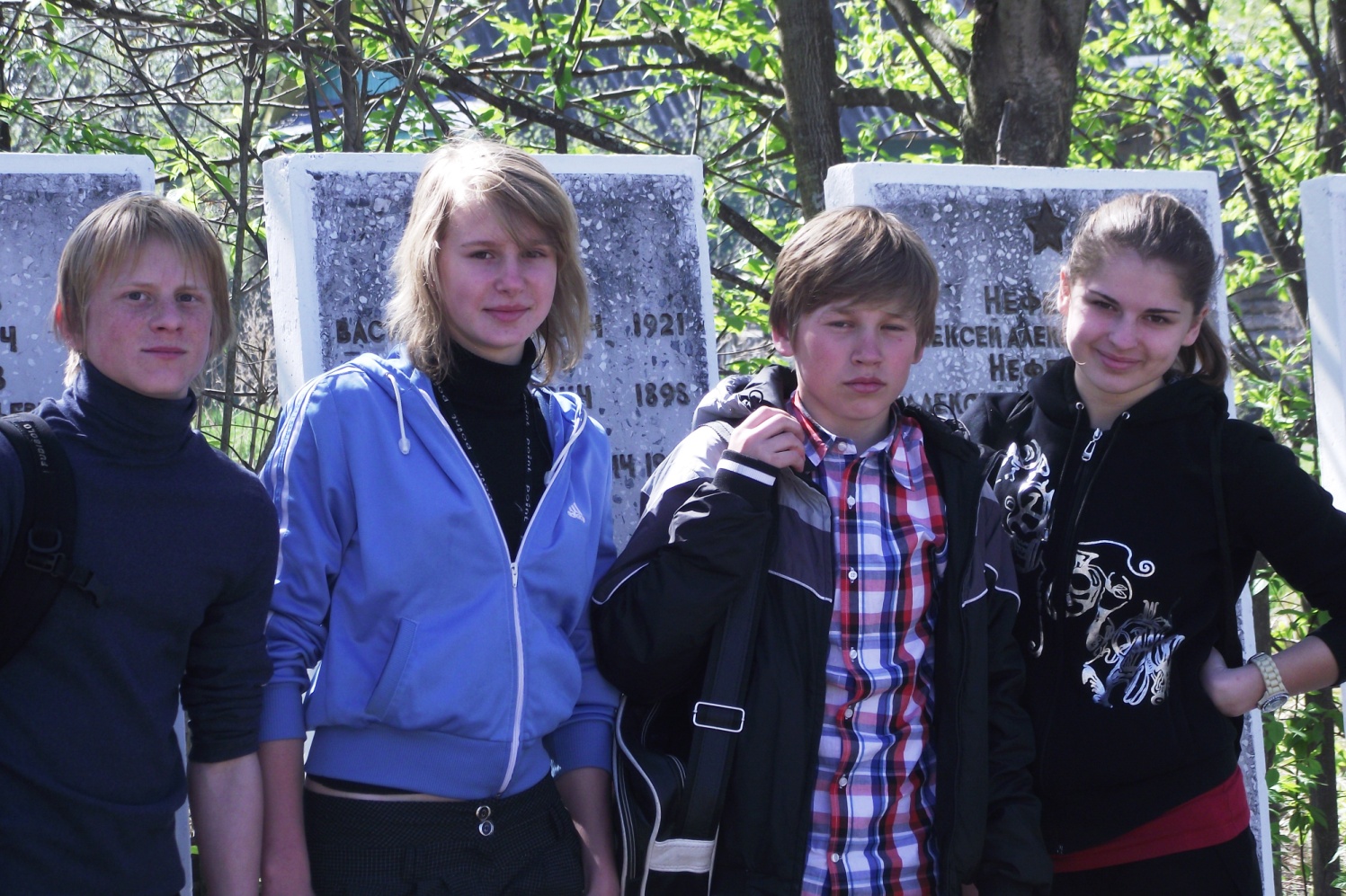 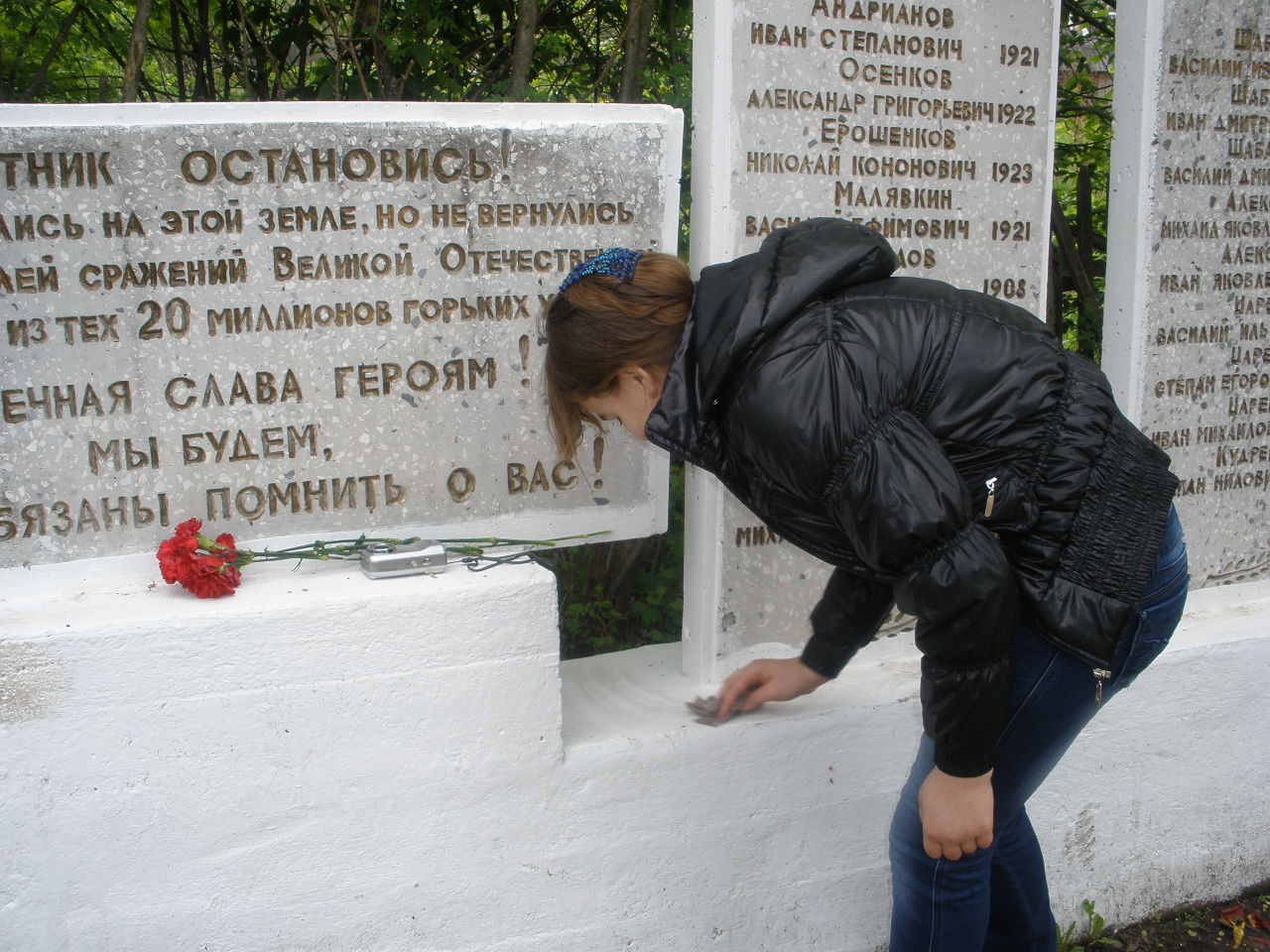 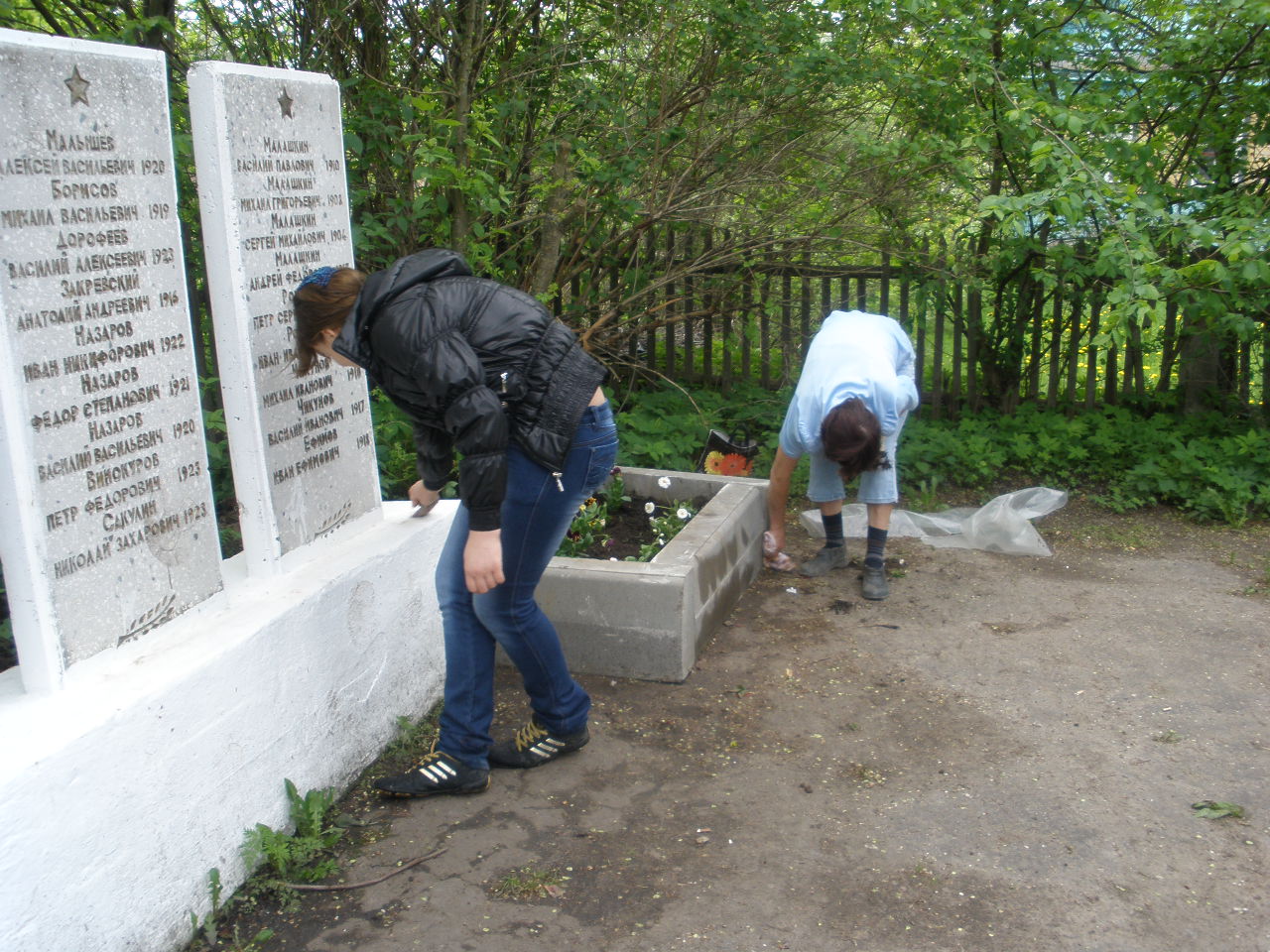 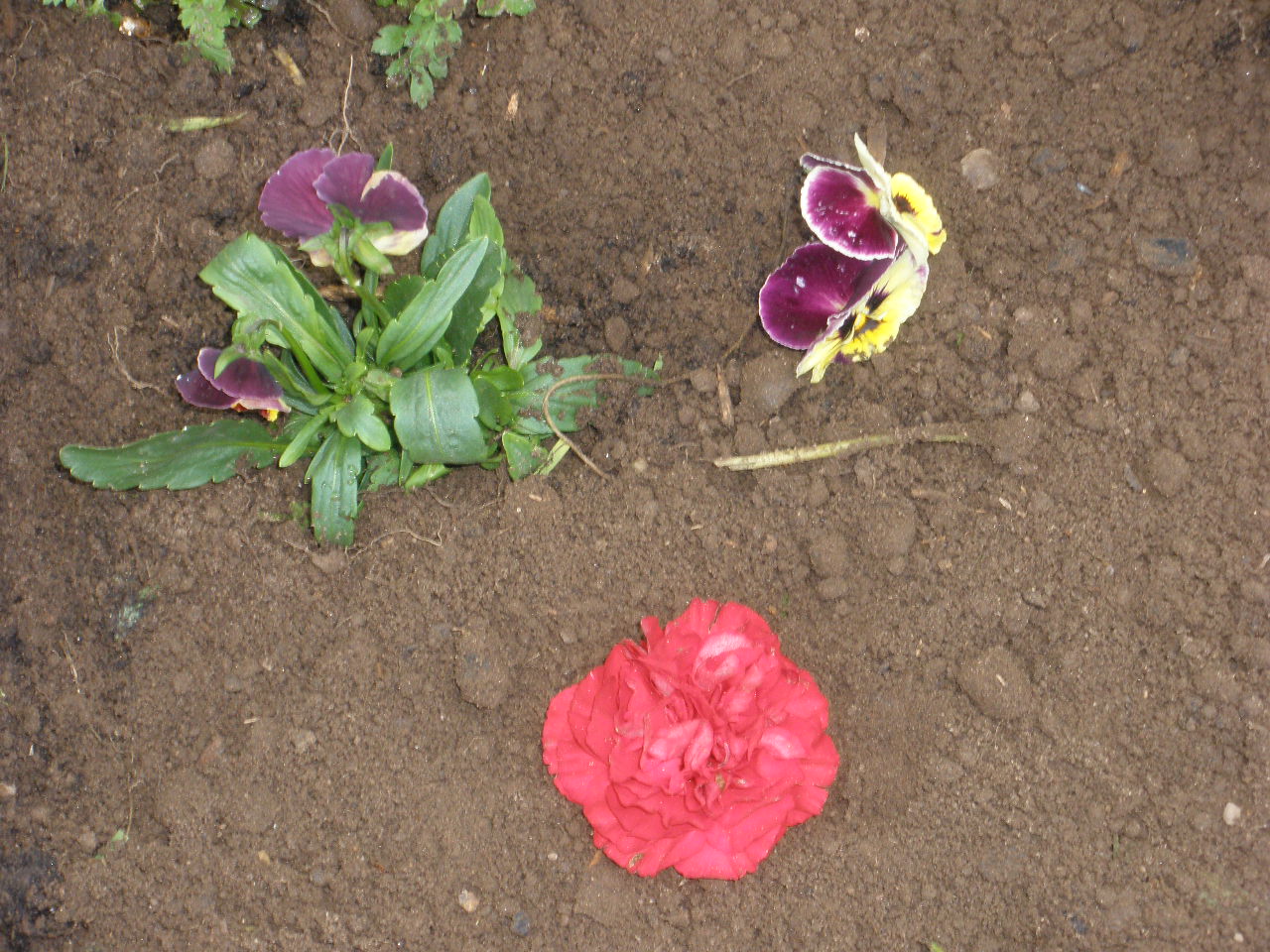 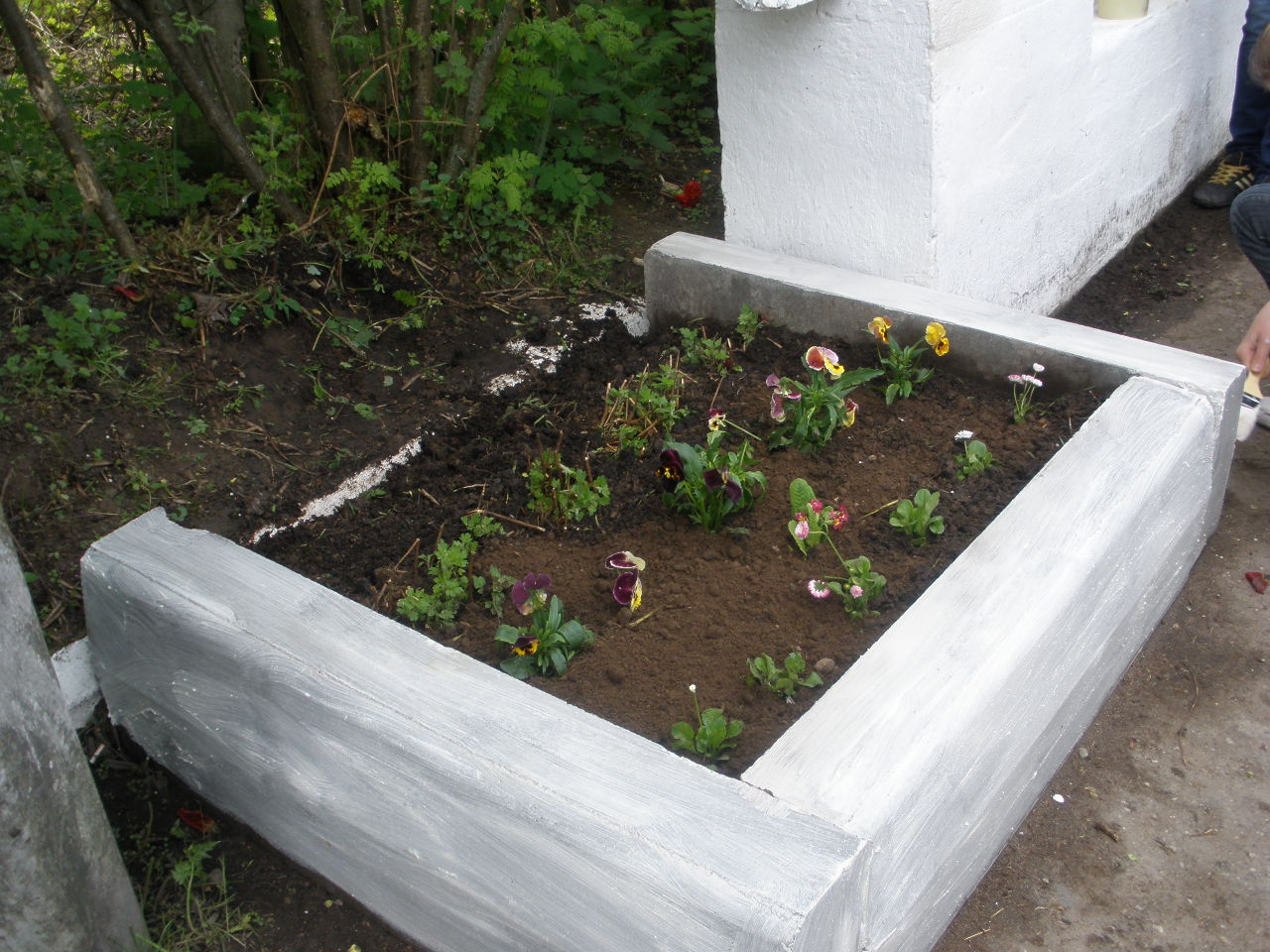 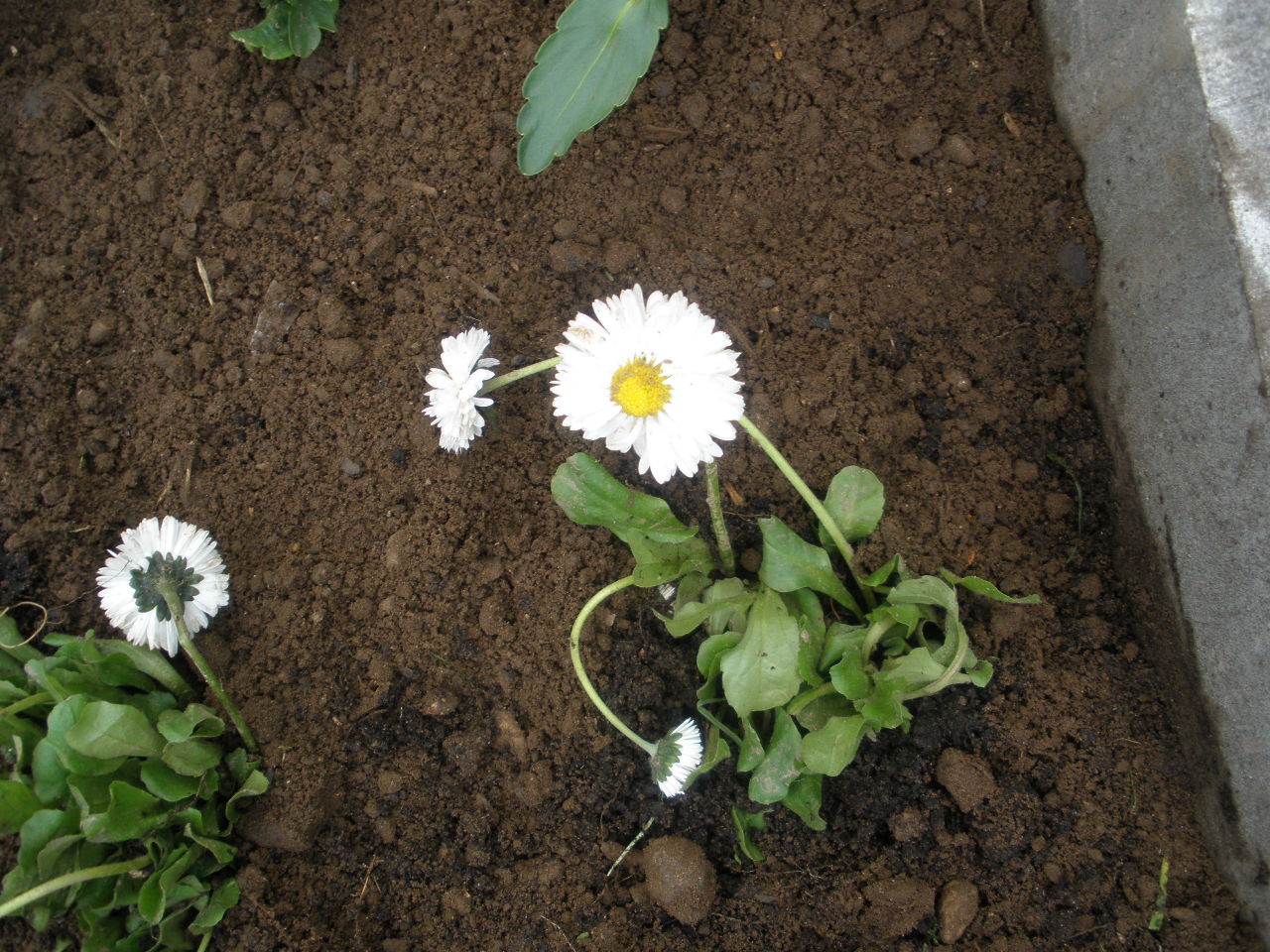 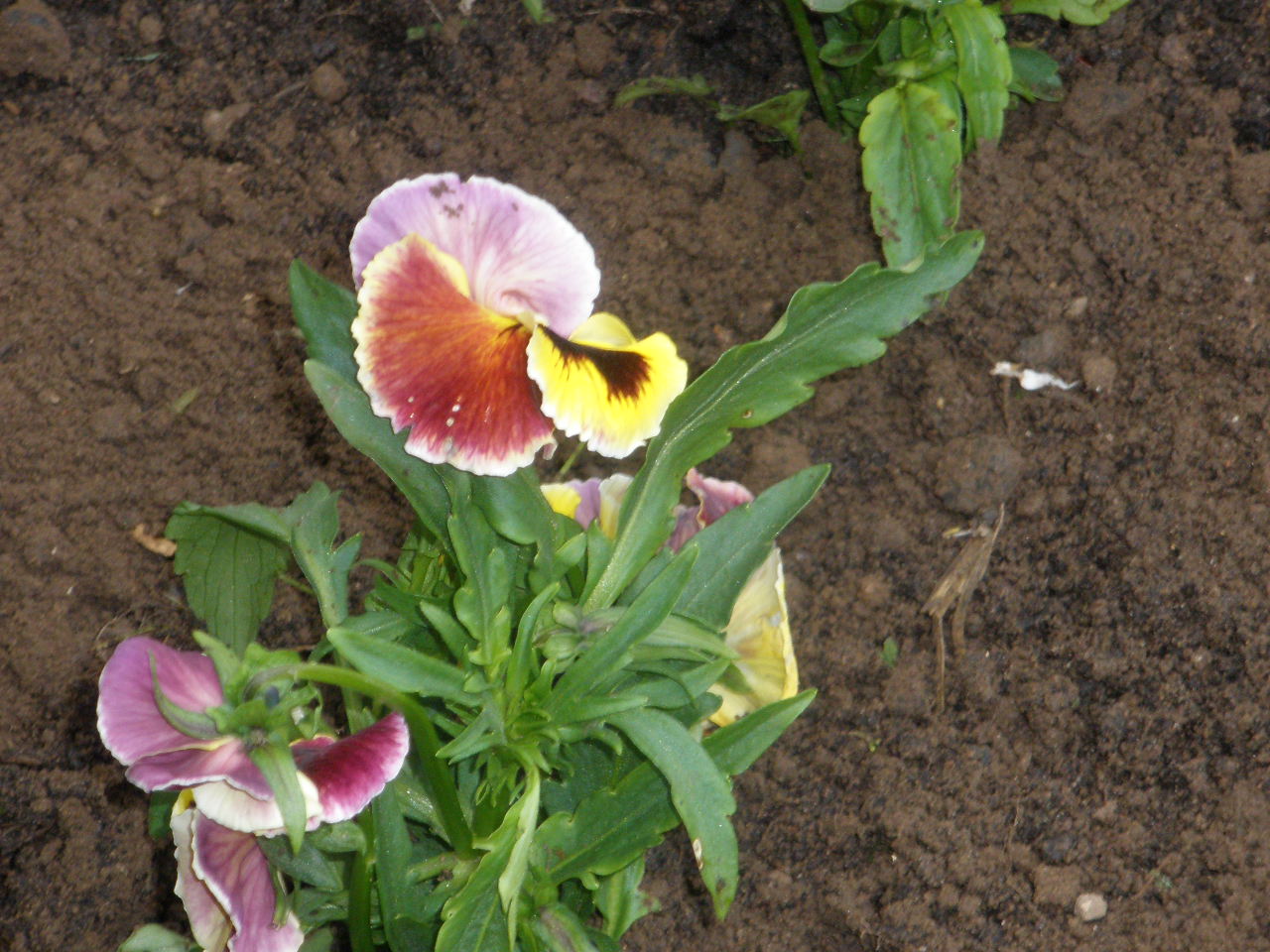 Сохранение и благоустройство воинских захоронений ,
мемориалов способствует  сохранению памяти об истории нашей Родины.           Пока мы живём -  мы помним, и вместе с нашей памятью 
                   живут они – воины Великой Отечественной войны.